My Massachusetts ABC Book
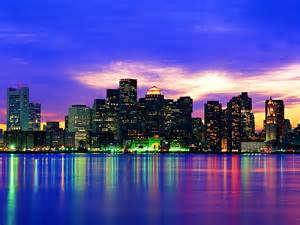 By 
Zoe
A is for Animals
Puppy
Bunnies
B is for Border States
Rhode Island
Vermont
C is for Capitol
Boston
D is for Distance
E is for Entertainment
Beach
Water Wizz
F is for Flag and Flower
G is for Governor
Charlie Baker
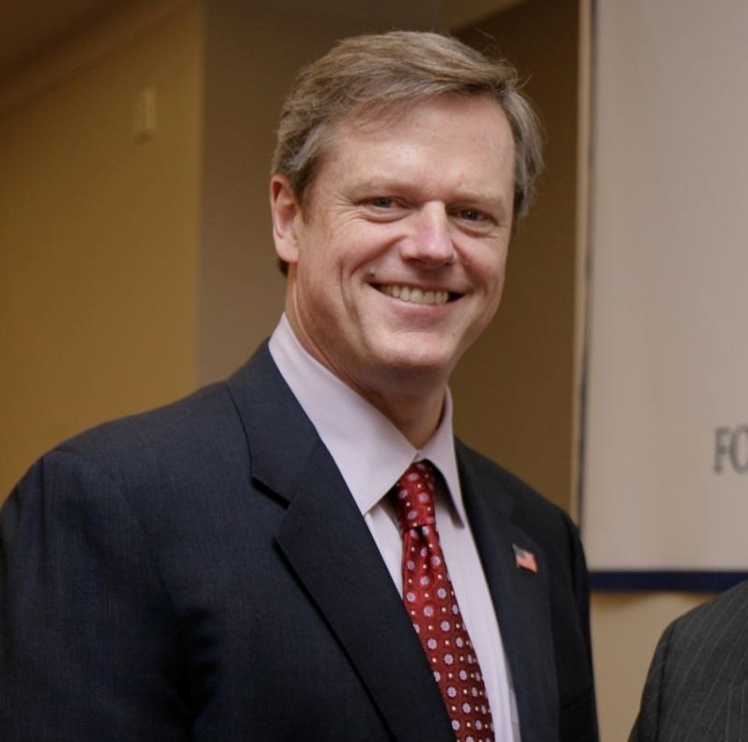 H is for History
Massachusetts was one of the original 13 colonies.
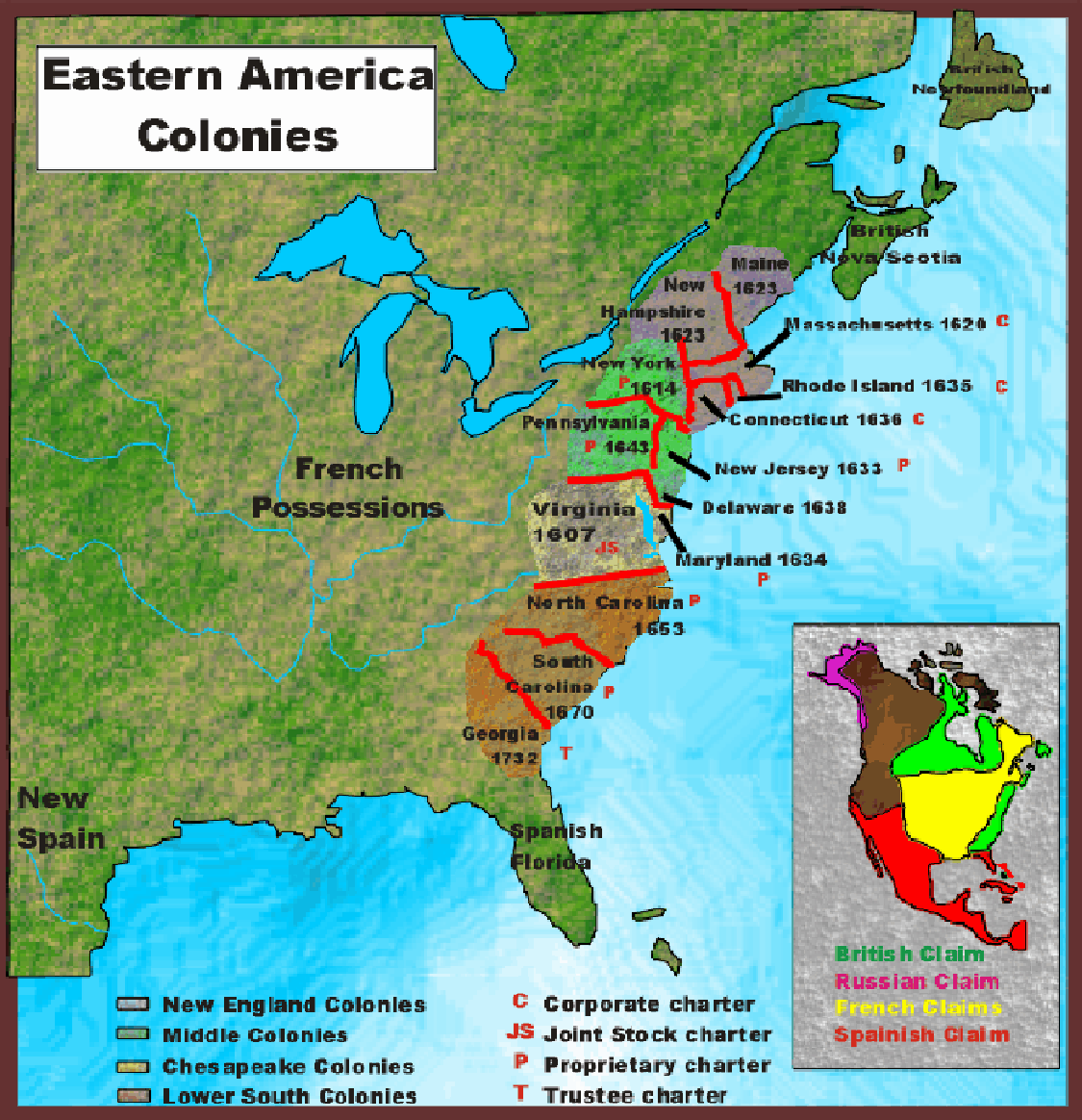 I is for Industries
Manufacturing ice cream
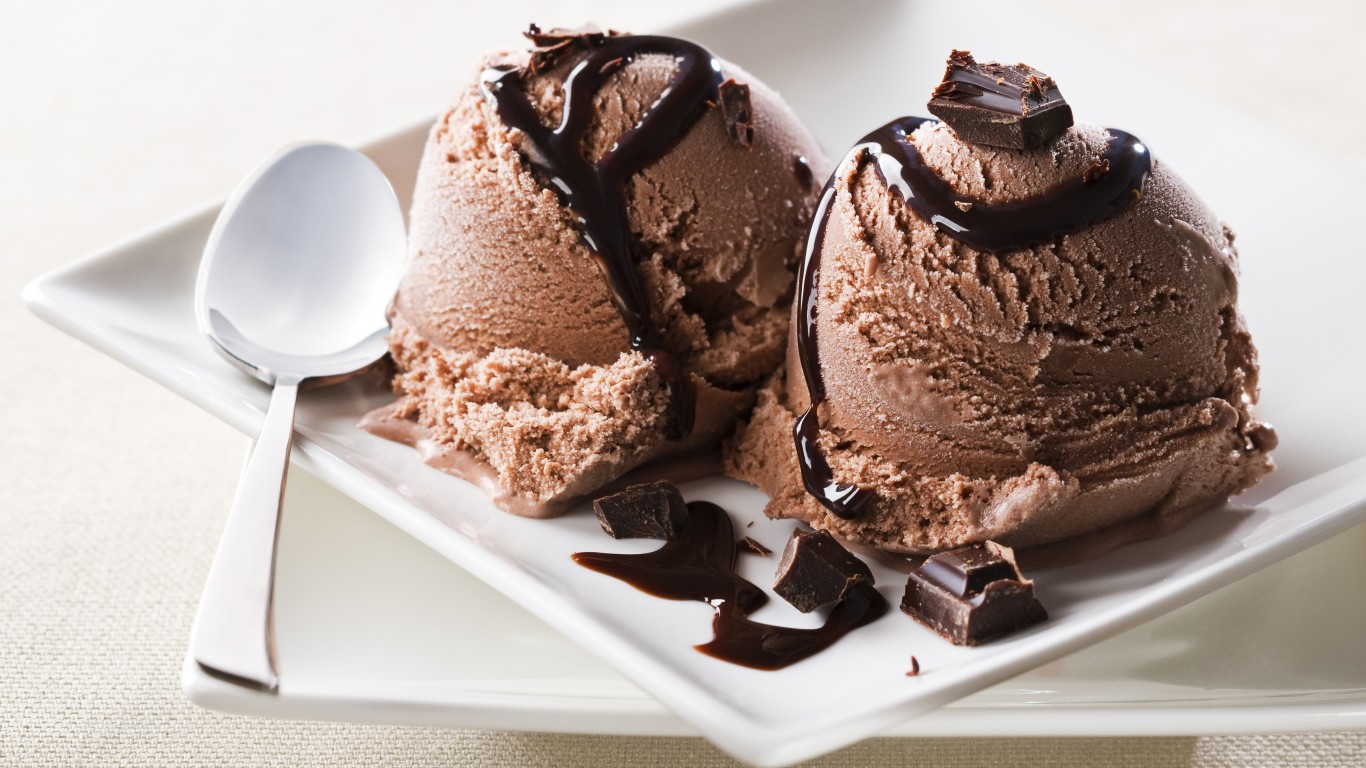 J is for Jobs
nurse
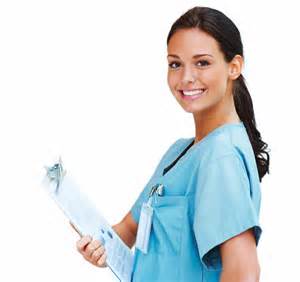 K is for Kinds of Food
McDonald’s
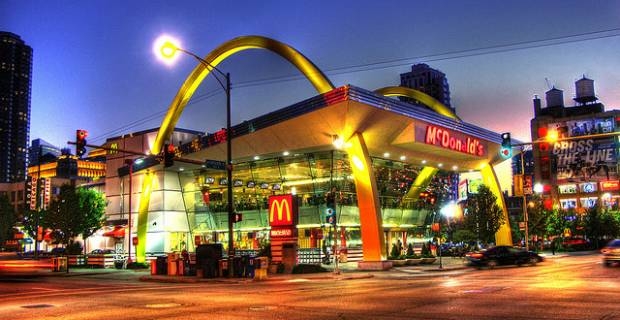 L is for Landmarks
Plimoth Plantation
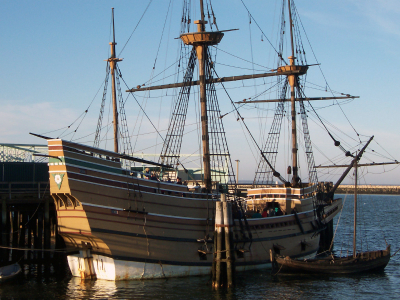 M is for Motto
By the sword we seek peace, but peace only under liberty
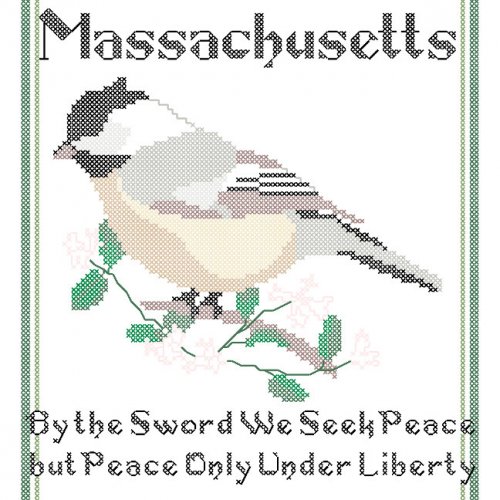 N is for Natural Resources
Wildlife
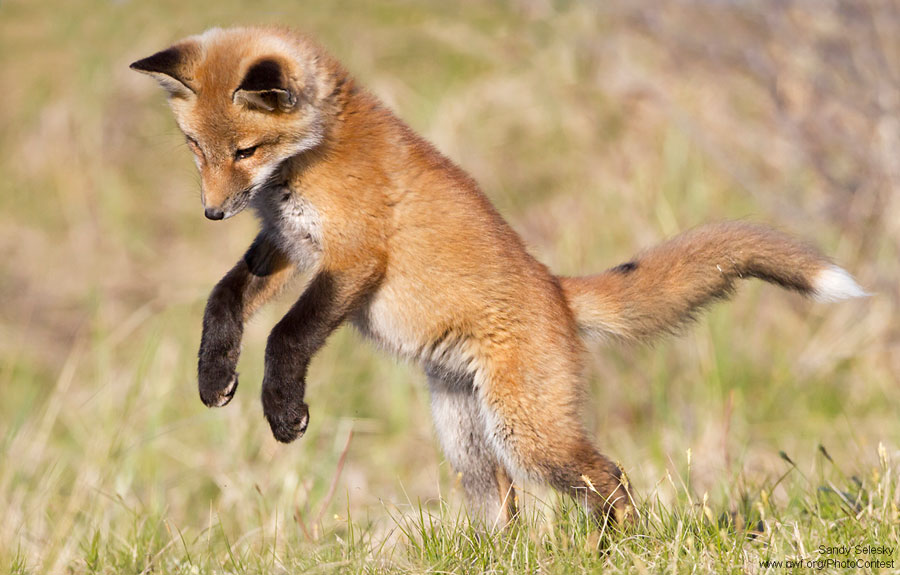 O is for Origin of State
Massachusetts became a state on February 6, 1788.
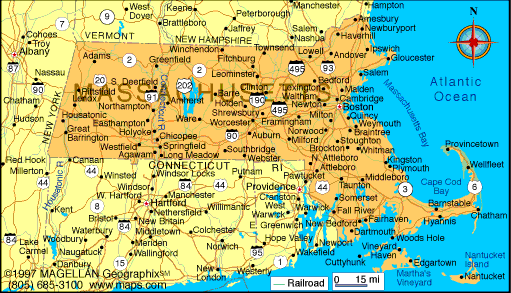 P is for Population
6.745 million
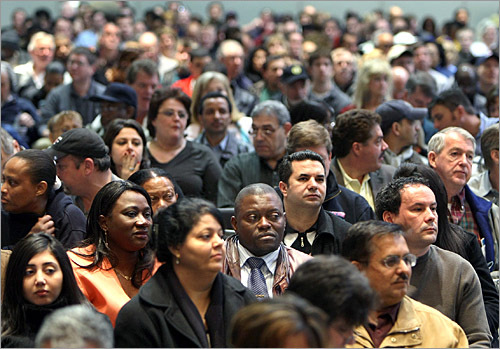 Q is for Quarter
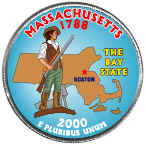 R is for Rivers and Lakes
Taunton River
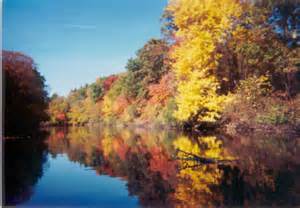 S is for Sports
Gymnastics
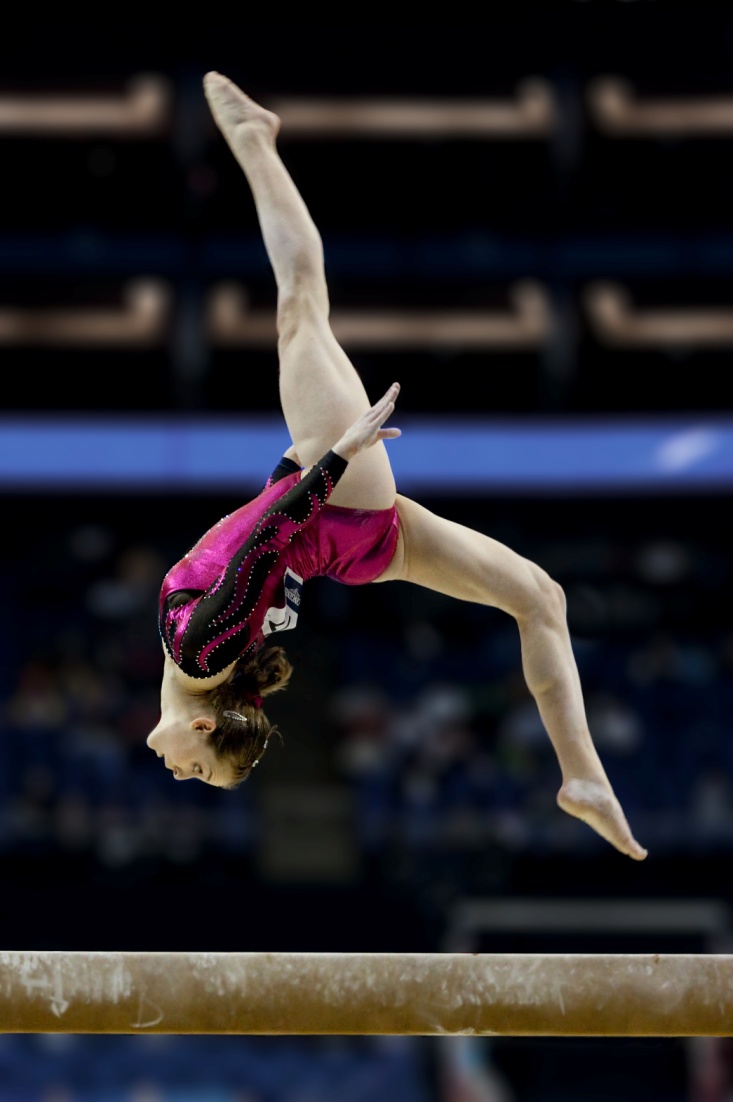 T is for Tree
Ulmus americana
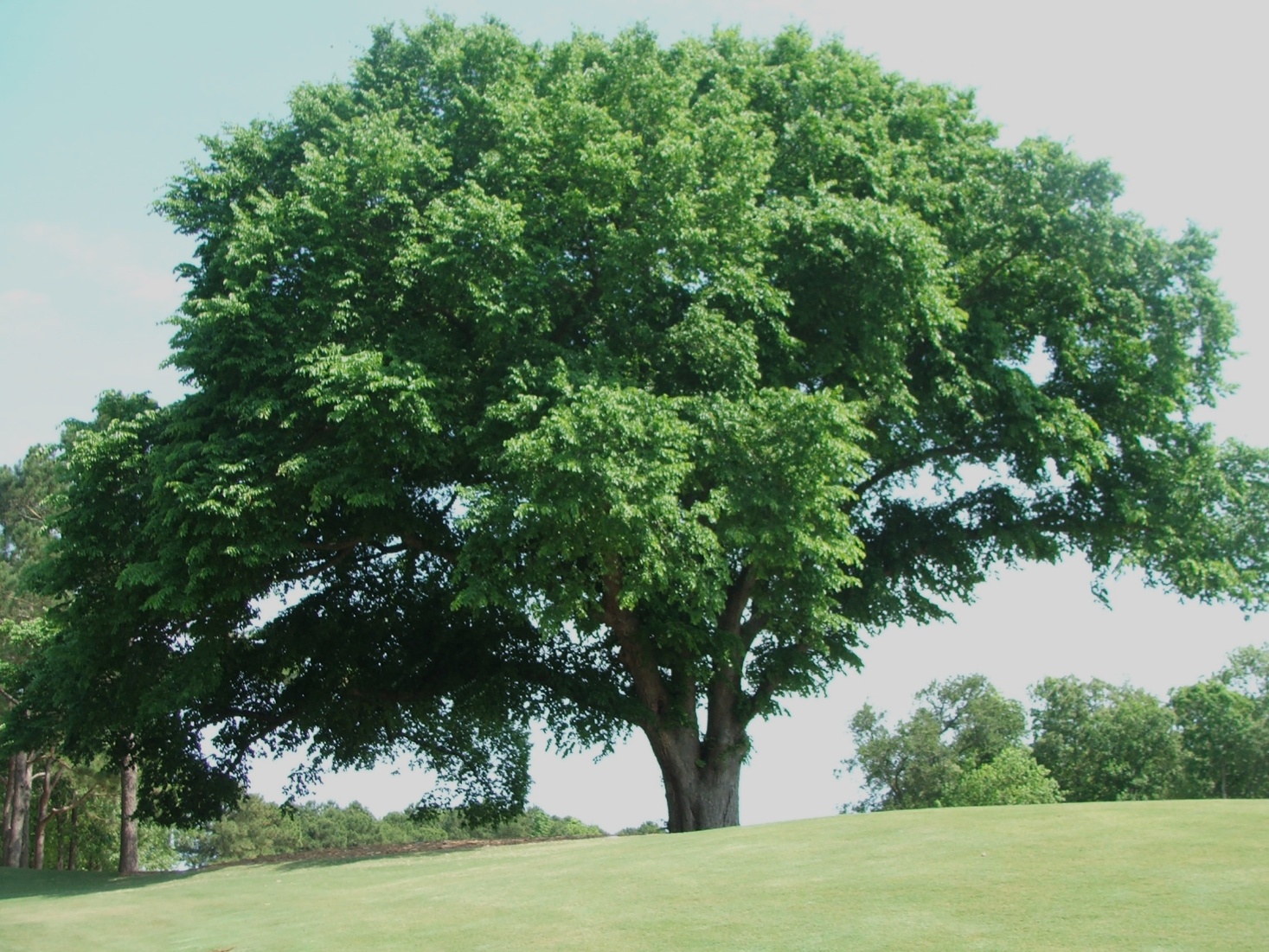 U is for University
University of Massachusetts Boston
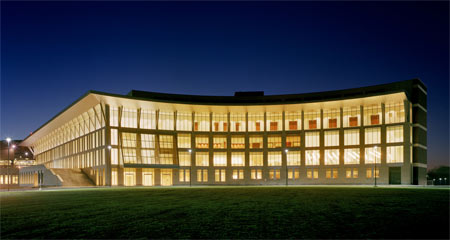 V is for Vacation Spots
Martha’s Vineyard
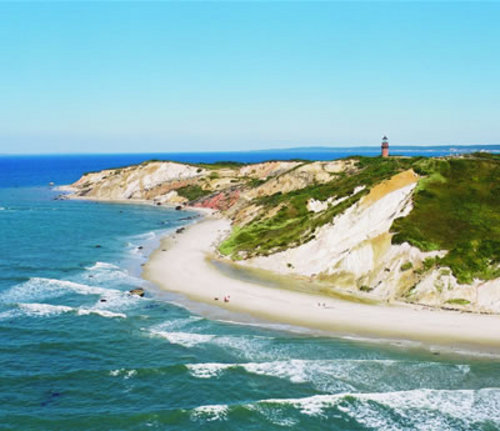 W is for Weather and Climate
Average temperature in summer is 82 
Average temperature in winter is 36
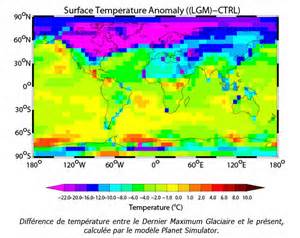 X is for eXciting facts
The Boston terrier is the official dog of Massachusetts.
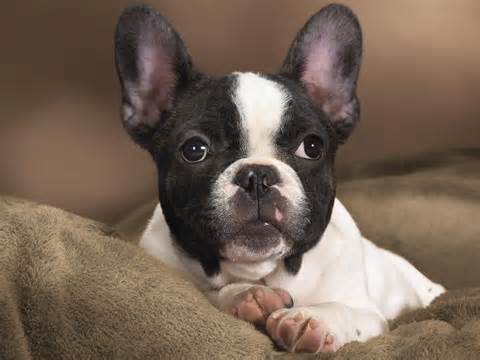 Y is for Year of Statehood
February 6, 1788
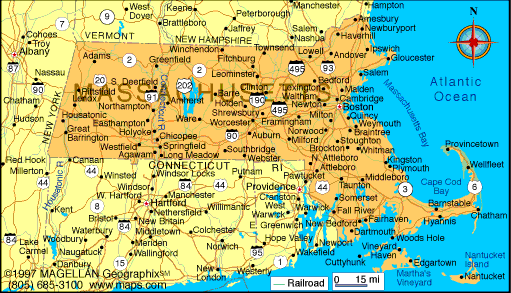 Z is for Time Zone
Eastern time zone
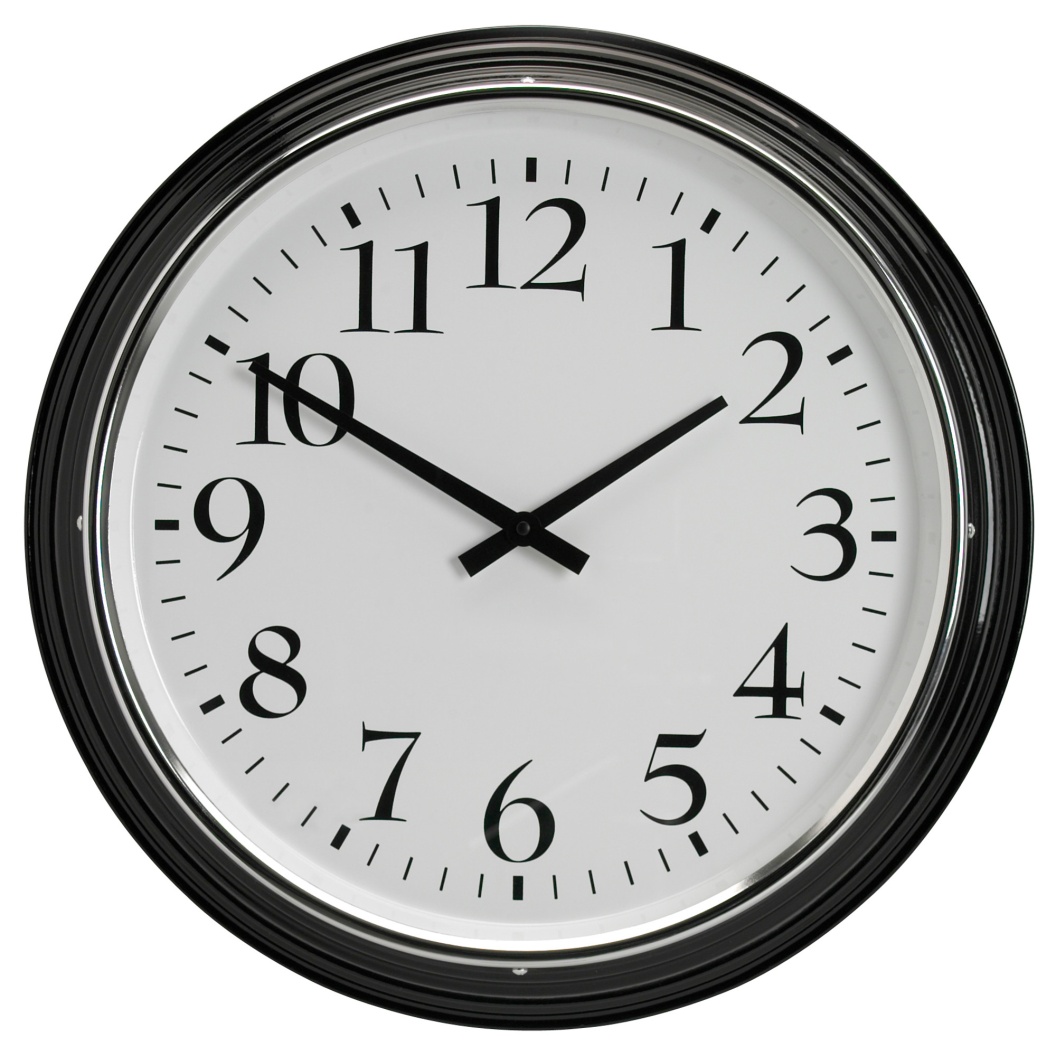